4.4 Sales Promotion Techniques
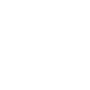 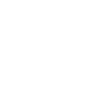 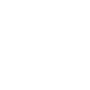 Back button
Forward button
Hyperlink(s)
Sales Promotion Techniques
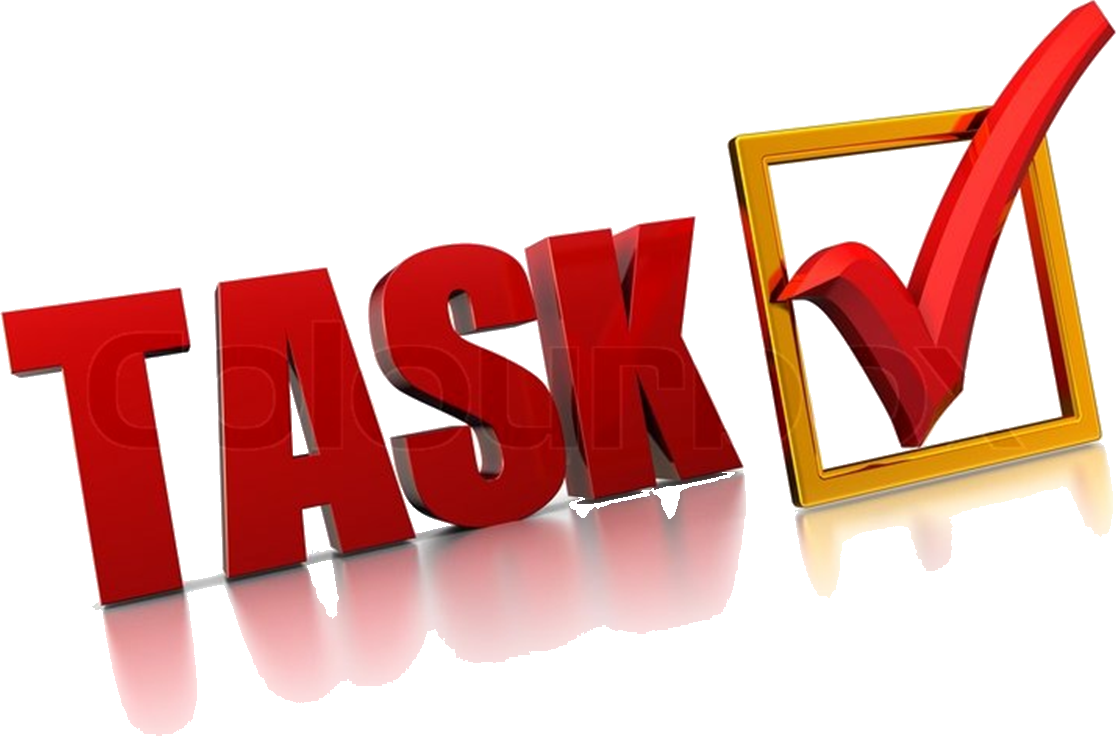 Identify the different sales promotion techniques using the images.
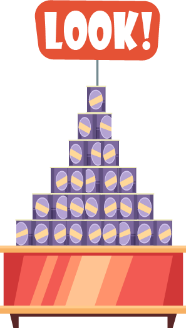 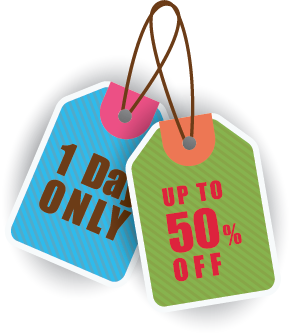 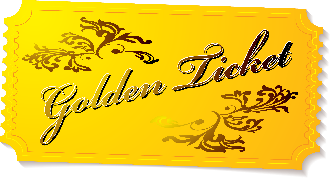 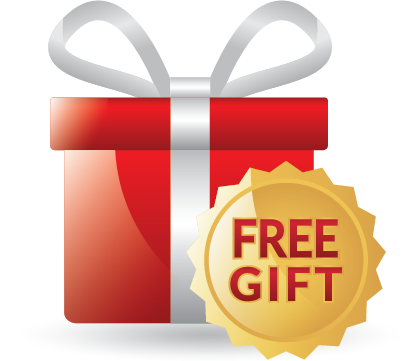 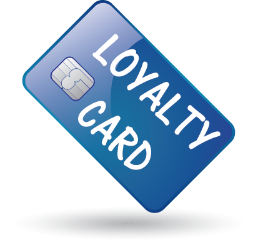 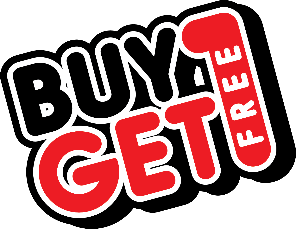 Sales Promotion
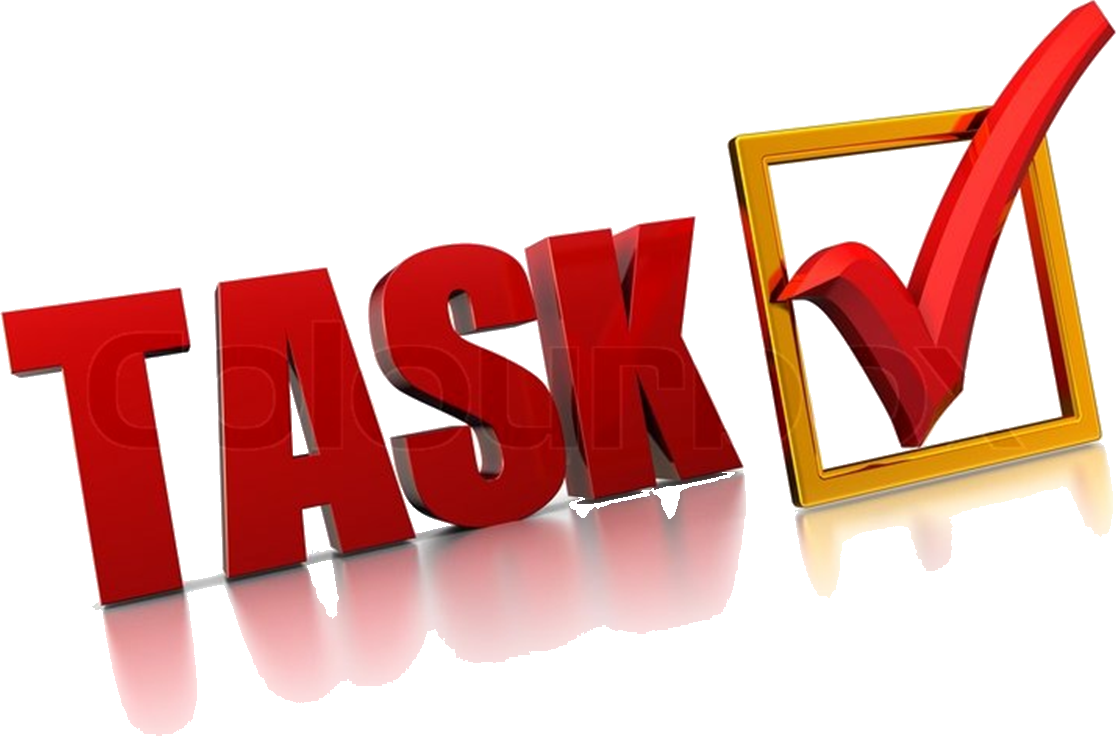 Write a definition for sales promotions
“The use of incentives to persuade a consumer to make a purchase” 
or
“The focus with sales promotions is in converting a potential sale into an actual sale”
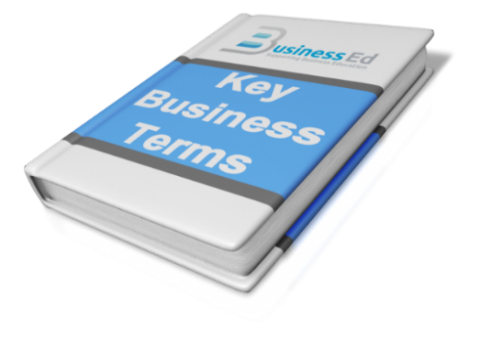 Investigate how each technique operates
Sales Promotion Techniques
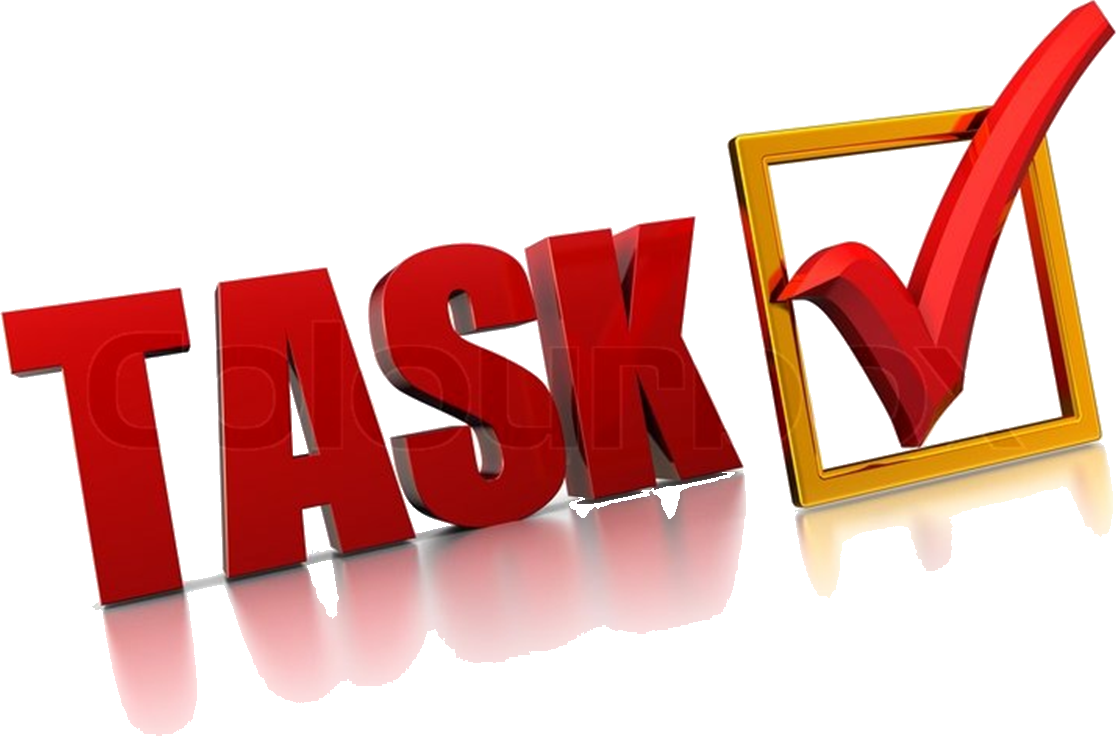 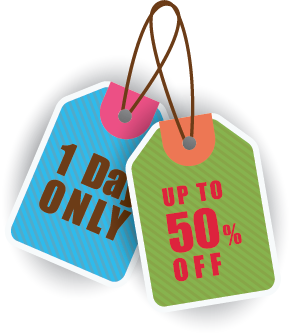 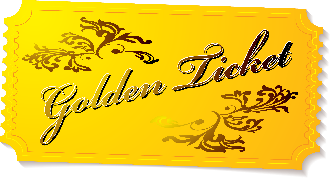 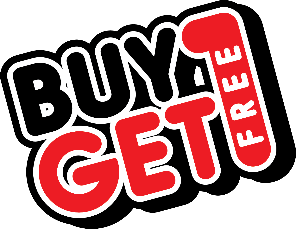 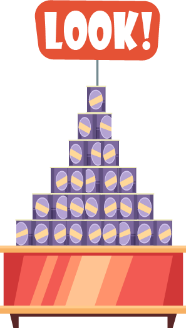 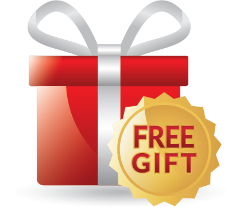 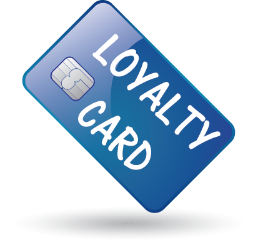 Things to Consider With Sales Promotions
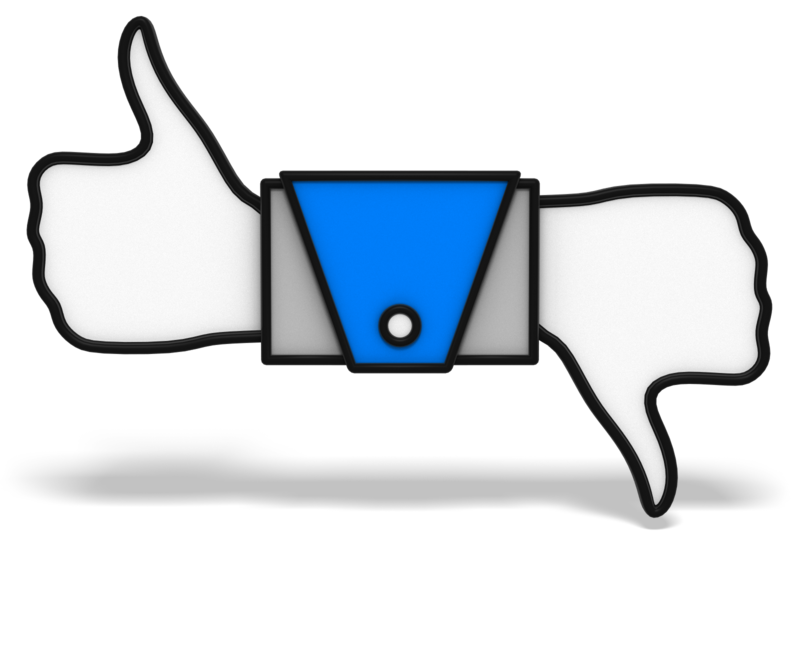 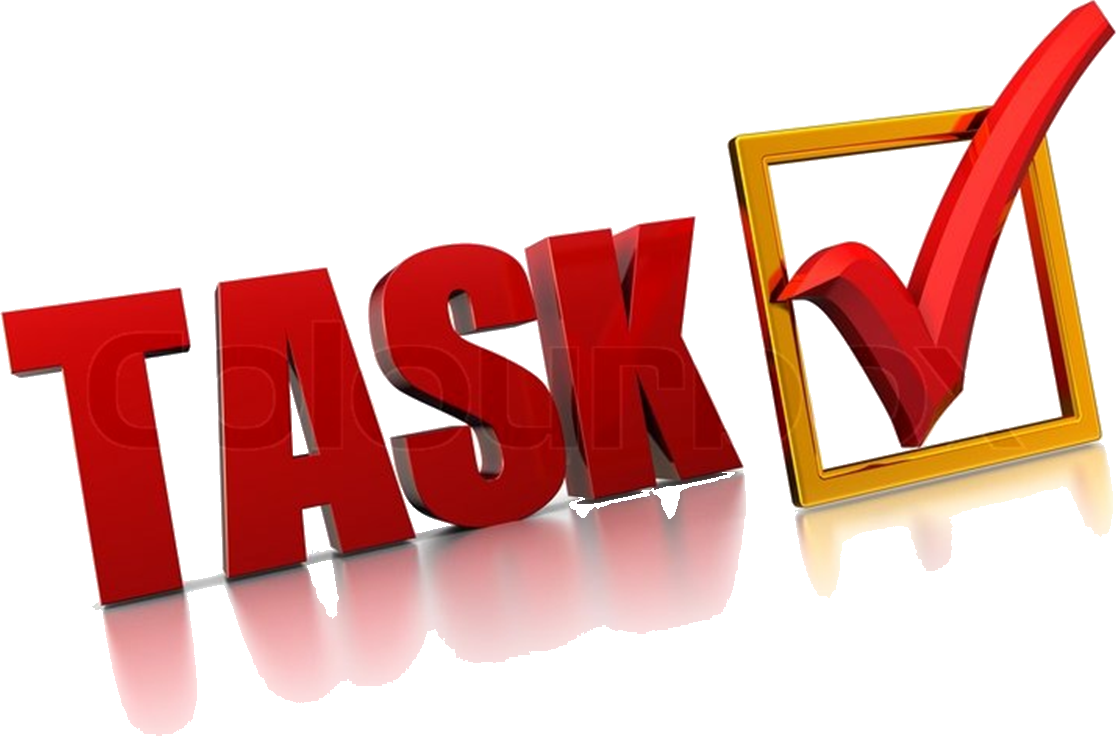 Identify the advantages and disadvantages for each techniques
ADVANTAGES
DISADVANTAGES
Good for encouraging customers to try a new product
Will increase sales
Can be used to “upsell” – selling more expensive items
Useful or gettingrid of old stock
Increase in sales may only be temporary
Customers may come to expect offers – and then buy more and store
Brand image can be damaged
Profit margin will be lower